The BHS Learning Journey
Year 8 this way!
End of Year Assessment
Practice questions completed and assessed
Model answers unpicked and critiqued
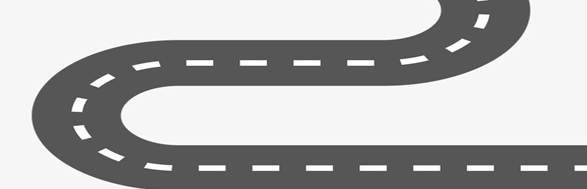 Revision techniques shared
 and modelled
Topic
1) Space2) Chemical reactions
Date: Jun-Jul
What are the key observations of a chemical reaction happening?
What is the order of the planets in our solar system?
What are different types of chemical reactions?
What is a satellite?
What are the phases of the moon?
End of Year 7 Preparation
Key knowledge:
The difference between physical and chemical reactions.
Year 7 Summer Term 2
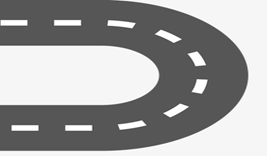 What is reflection + refraction?
Topic
1) Light + Sound2) Food + Digestion
Date: Apr-May
How is sound detected?
What is an eat well plate?
What is pitch and frequency?
What are the organs in digestion?
Year 7 Summer Term 1
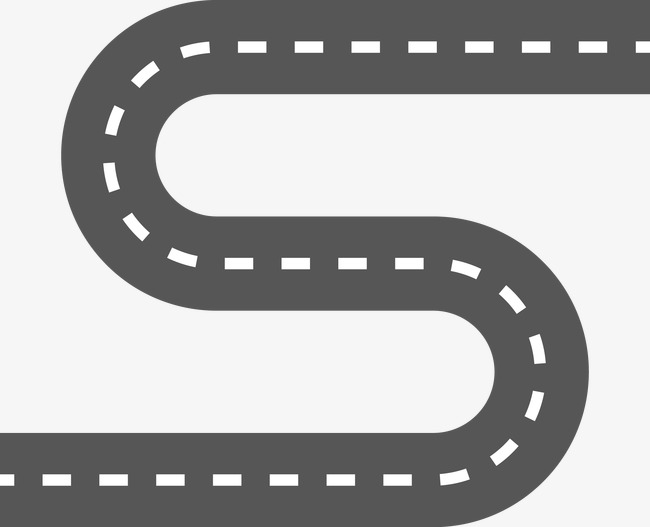 Key knowledge:
The function of organs in the digestive system.
What is freezing and melting?
What is fertilisation?
What are the 3 states of matter?
What is the menstrual cycle?
What is gestation?
Topic
Particle theory
Reproduction
Date: Mar-Apr
Year 7 Spring Term 2
What is Bioaccumulation?
Key knowledge: Drawing accurate particle models
What is a resultant 
force?
What is a food chain and web?
What is a un/balanced force?
What is an extremophile?
Year 7 Spring Term 1
Topic
1)Forces2)Interdependence
Date: Jan - Feb
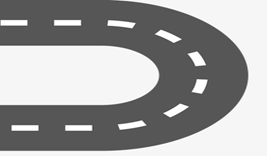 What is a concentrated and dilute acid?
What are the key body systems?
What are antagonistic muscles?
What is a neutralisation reaction?
What is respiration?
Key knowledge:
How organisms are adapted for their habitat.
Year 7 Autumn Term 2
Topic
1)Acids and Alkalis2)Body systems + Respiration
Date: Nov-Dec
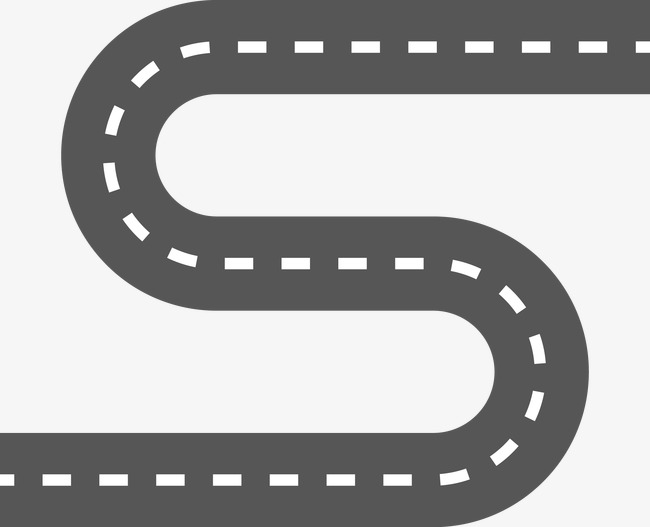 What are the organelles in a plant cell?
What are the organelles in an animal cell?
What does an accurate graph look like?
What are the hazards in a lab?
What are the three variables in a practical?
Key knowledge:
Topic
1)Being a scientist 
2) Cells
Date: Sep-Oct
Year 7 Autumn Term 1
Start to embed an enthusiasm and thirst for learning
Meet our teaching, support staff, pastoral leaders
 and SLT
Transition Process begins
Key knowledge:
Writing a method
Learn about our ethos and what it looks like in practice
Meet our Head Boy and Girl and Senior prefect team